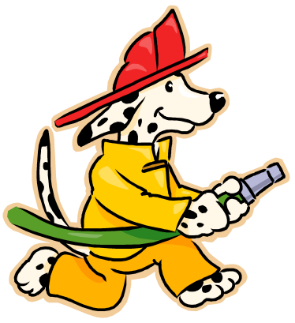 Huisregels en afspraken
Jeugdbrandweer post Roeselare
Reglement jeugd 2023
Waarom een reglement ? 

Waarom ieder jaar opnieuw dit document herhalen?

Doelstelling van de chefkes
Waarom een reglement ?
Het reglement kan handig zijn, ook al is het niet verplicht. 
Als voor iedereen binnen de organisatie duidelijk is welke regels er gelden, werkt dat een stuk efficiënter en kunnen problemen worden voorkomen. 
Het reglement zorgt voor duidelijkheid binnen de organisatie.
Waarom ieder jaar opnieuw dit document herhalen?
Dit om duidelijk te maken dat er regels zijn .
De regels worden ieder jaar overlopen
 omdat 
      - Er op ieder moment aanpassingen kunnen    
        gebeuren 
      - bij aanpassingen het lid te informeren
      - Om misverstanden te vermijden
Doelstellingen van de chefkes in 2024
Het reglement strenger toe te passen.
Waarom? 

      - op een vergadering bleek dat de dicipline bij sommige   
         leden ver te zoeken is 
      - dat het uitvoeren van een bevel niet snel en correct    
        worden opgevolgd. 
      - De jeugdbrandweer heeft een goeie reputatie, die   
        willen we zeker behouden.
      - Bij een het strenger optreden zal dit een meerwaarde    
        geven aan de jeugd zelf , ook in hun verdere carrière

Het is zeker niet de bedoeling om te pesten.
Doel van de vereniging
jongeren in contact brengen met de brandweer en hun begrippen bijbrengen van eerste hulp, brandbestrijding en redding 
zijn leden voor te bereiden voor een latere, eventuele aanwerving bij de brandweer.
Hier toe worden de leden opgeleid in de beginselen van het oefenen met en opstellen van materieel, het blussen, de eerste hulp ,het uitvoeren van bevelen, de discipline in een korps, het werken in groep en kameraadschap.
aanwervingsvoorwaarden
De selectie gebeurt jaarlijks, tegen uiterlijk eind december, voor zover er plaatsen vacant zijn,
De kandidaten worden aanvaard door de leiding, na gunstig advies van de postoverste.
Lid zijn van de Europese gemeenschap
In Roeselare woonachtig zijn
Minimum 12 jaar oud zijn, op datum van aanwerving
De Nederlandse taal machtig zijn 
Een schriftelijke verklaring voorleggen, waarbij de ouders verklaren akkoord te gaan met de aanwerving
Fysisch en medisch geschikt zijn.
ledere kandidaat dient een medisch onderzoek te ondergaan door de huisdokter .
Beëindiging van bet lidmaatschap
Het lidmaatschap eindigt op 31 December (einde werkjaar) van het jaar dat het lid 18 jaar wordt

Het lidmaatschap eindigt automatisch wanneer het lid aangeworven wordt bij de brandweer. 

Beëindiging van het lidmaatschap houdt geen automatische aanwerving in bij de brandweer.
Het lidmaatschap kan ook eindigen:
          -   Door vrijwillig ontslag.
          -   Bij ontslag door de leiding, wanneer de voorwaarden, gesteld in art.   
               3. I niet langer vervuld.
          -   Door afdanking.
Ten aanzien van de leden kunnen volgende tuchtmaatregelen uitgesproken worden:
Terechtwijzing ( 2 x afwezig zonder reden).
Schriftelijke berisping.(vb. 1 onwettige afwezigheid of 1 berisping.)
Schorsing van 3 maanden.(3x afwezig zonder reden)
Afdanking (v.b. na 2x schorsing )

De tuchtstraffen worden uitgesproken na de betrokkene te hebben gehoord.
De terechtwijzing en de schriftelijke berisping worden uitgesproken door de verantwoordelijke van de leiding.
De schorsing en de afdanking worden uitgesproken door de verantwoordelijke van de leiding, na advies van de Postoverste .
De aard, reden en datum worden opgetekend.
Algemene redenen tot tuchtmaatregelen
Kunnen als overtreding tegen de tucht gesanctioneerd worden met de straffen voorzien in

Alle tekortkomingen aan de plichten, vastgesteld door dit reglement.
Alle feiten die aanleiding geven tot tuchtmaatregelen.
Alle feiten die de eer en de waardigheid van de jeugdbrandweer of de brandweerdienst in het gedrang kunnen brengen of het vertrouwen van het publiek in gevaar brengen.
Tuchtovertredingen
Al wie verzuimt of weigert een bevel uit te voeren door een chef. ,
Al wie een lid uit het korps of de leiding beledigt of oneerbiedig bejegent.
Al wie, tijdens een activiteit, wordt aangetroffen onder invloed van alcoholische dranken of drugs.
Al wie betrapt wordt op diefstal of andere oneerlijkheden,
Al wie, zonder bevel van de leiding, materieel gebruikt of in werking stelt.
Al wie, tijdens een activiteit, hetzij moedwillig, hetzij door onachtzaamheid, zichzelf of iemand anders in gevaar brengt.
Al wie een uitrustingsstuk, hem toevertrouwd , verkoopt, vernietigd of verwaarloost.
Beleefdheid, voorkomen, gedrag en zorgzaamheid.
De officieren worden gegroet bij de eerste ontmoeting en worden aangesproken met hun graad

Op alle activiteiten van de jeugd brandweer worden leiders aangesproken met "Chef’

Het is verboden te roken, te drinken of te eten tijdens activiteiten, zonder toelating van de Chef     
Alle leden moeten aan hun werk de grootste zorg besteden, bevelen stipt uitvoeren en voor zichzelf steeds orde, netheid en beleefdheid in acht nemen.

De leden zijn alleen tijdens de activiteiten van de jeugdbrandweer in de kazerne aanwezig en bevinden zich steeds bij hun groep.

De leden treden nooit op als lid van de jeugdbrandweer, ze kunnen alleen optreden als lid van de jeugd brandweer in georganiseerde activiteiten door de jeugdbrandweer.
Kledij en uitrusting
Alle leden ontvangen een best uniform, oefenkledij en een tweedelig werkuniform. 
De leden hebben de plicht de kledij en uitrusting te onderhouden en in goede staat te bewaren. Ze zijn eveneens verantwoordelijk voor de hun toevertrouwde kledij en uitrusting.
De oefenkledij en het tweedelig werkuniform wordt overhandigd bij de toetreding tot de jeugdbrandweer. Het beste uniform wordt bekomen bij de definitieve aanwerving.
Beste uniform
Donkerblauw bootje met kenteken 
Blauw hemd 
Witte handschoenen 
Zwarte jas met kraag 
donkerblauwe das 
Donkerblauwe broek 
Donkere sokken ( worden door het lid zelf aangekocht)
Zwarte schoenen ( worden door het lid zelf aangekocht)
Oefenkledij
Een tweedelig pak ( broek en jas) 
Veiligheidshelm 
Zwarte veiligheidslaarzen.
Handschoenen 
Interventie jas en broek
Sportuitrusting
Bij toetreding dient door het lid de sportuitrusting aangekocht te   
        worden. 
        Voor de prijs van € 5 ontvangt men een rood T-shirt met het   
        jeugdbrandweerlogo 
  Voor de prijs van € 10 ontvangt men een sweater. 
   De sportschoenen, sportbroek ( zwart)  en sokken worden door het lid   
       zelf aangekocht.
 	Ieder lid zorgt voor zijn eigen sportuitrusting, mee te brengen naar iedere oefening.
Waarborg en schadevergoeding
Er wordt een borgsom van € 50 gevraagd, die bij het beëindigen van het lidmaatschap wordt terugbetaald.
Bij verlies, moedwillige beschadiging of omruiling van zijn uitrusting, zal het lid verplicht worden de schade te vergoeden. 
De schade wordt verrekend van de waarborg volgens de bijgevoegde lijst
Verzekering
Met het oog op schadevergoeding voor ongevallen, die de leden van de     
      jeugdbrandweer kunnen overkomen tijdens of ter oorzaak van de   
     activiteiten van de jeugdbrandweer, met of zonder materieel, 
     inbegrepen de ongevallen die zich voordoen op de weg van of naar de  
    kazerne of de plaats van samenkomst, wordt een verzekeringspolis 
    afgesloten:
Burgerlijke aansprakelijkheid.
 Individuele ongevallen.
Besluit
Ieder lid van de jeugdbrandweer of iedereen welke deel uitmaakt van de leiding van de jeugdbrandweer erkent hierdoor automatisch dit reglement